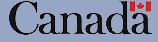 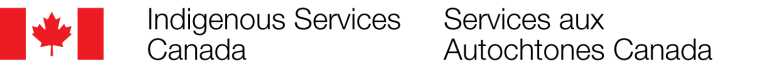 Ontario RegionNIHB VISION BENEFITSINCREASE TO EYE EXAM RATES
The Non-Insured Health Benefits (NIHB) Program is increasing the amount allowable for eye examinations. 
The exam rate will increase from $43.80 to $51.10. This change is being implemented to allow the Program to better align with public benefit plans.
This new rate will take effect May 1, 2019 and will apply to eye exams occurring on or after this date. 
An updated Vision Care Guide (Benefit List and Framework) will be posted on the Non Insured Health Benefits website (www.healthcanada.gc.ca/nihb) early July 2019. 
Should you have questions or concerns please contact the Ontario Regional office at the number provided.
FNIHB Ontario Region NIHB contacts:


Ontario Region Client Information Line
1-800-640-0642